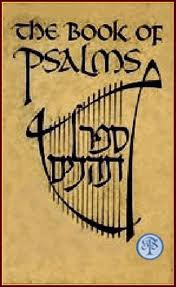 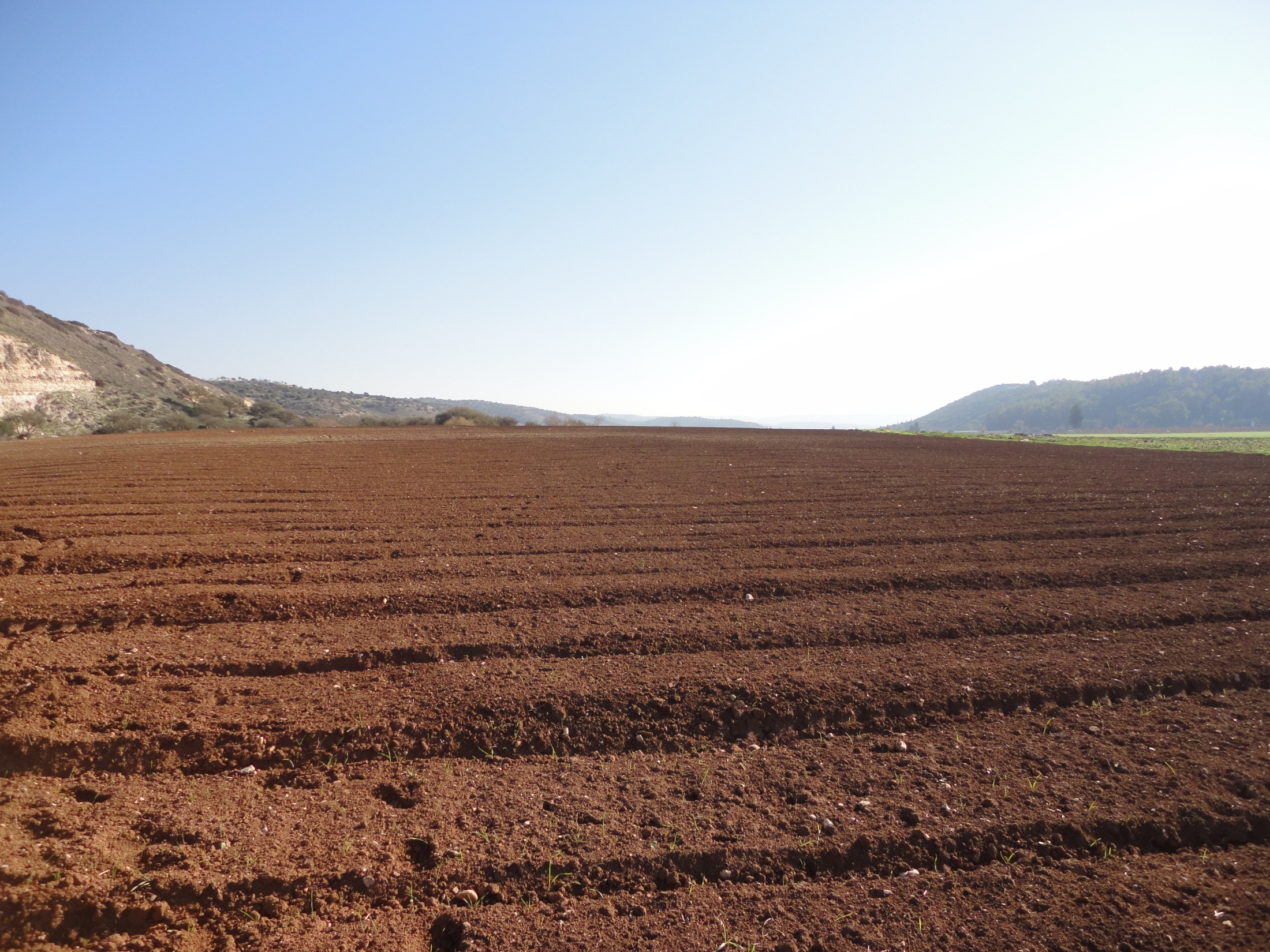 Modern Jerusalem
King David composing the Psalms. English circa 750
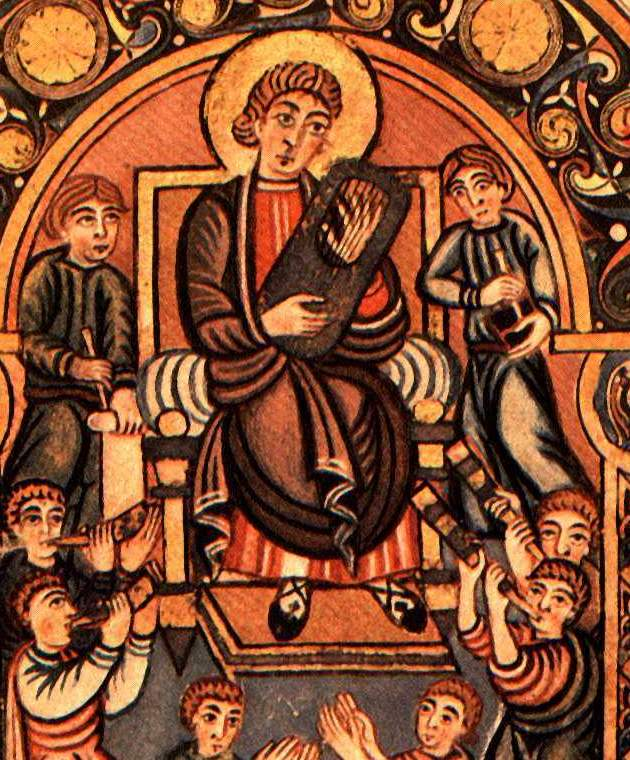 David the Psalmistby Philip Ratner
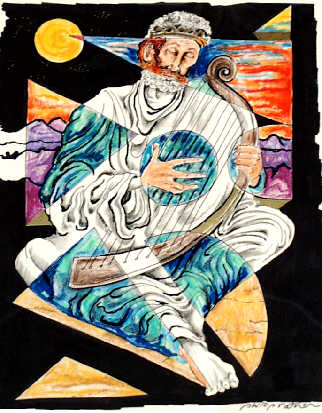 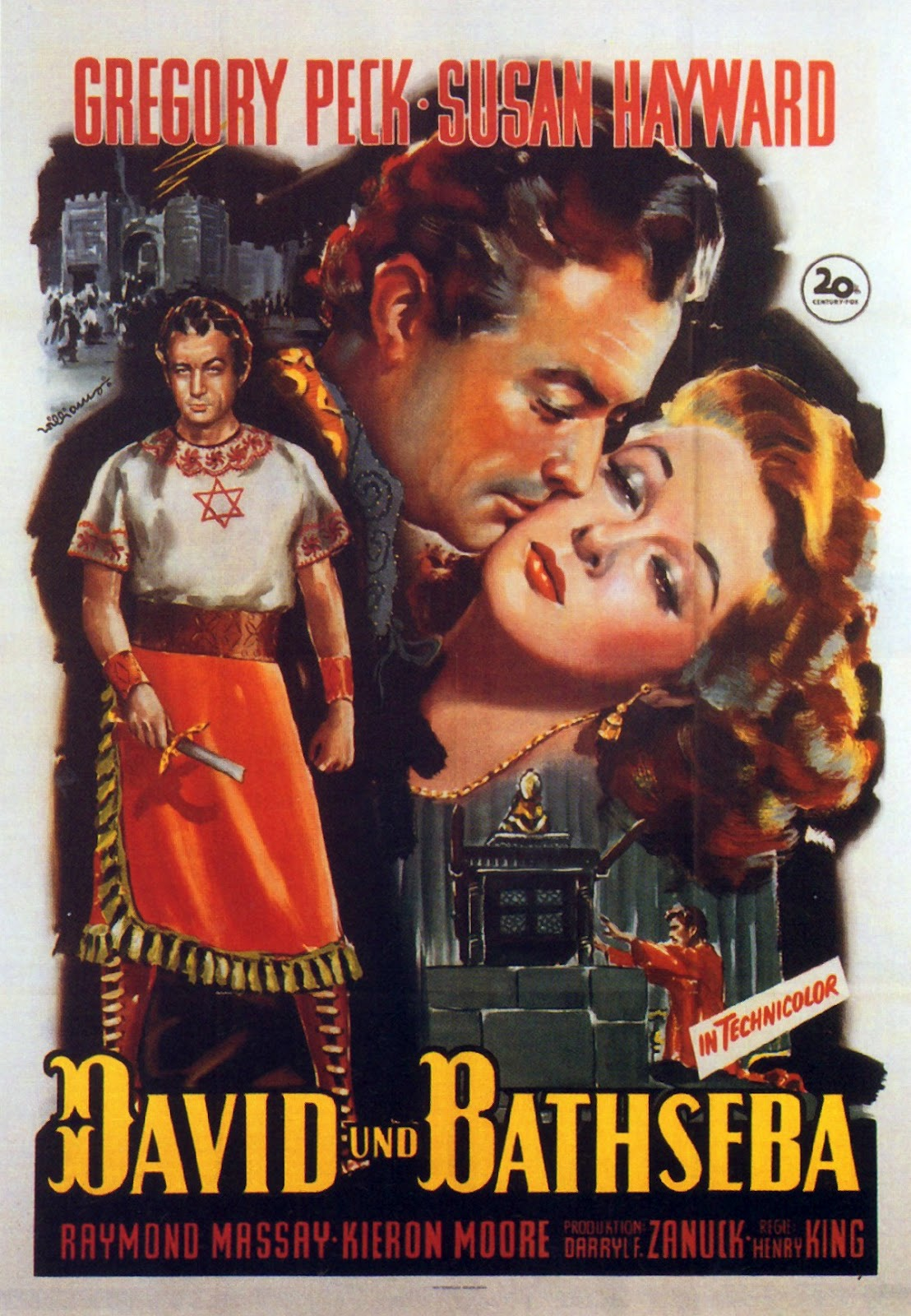 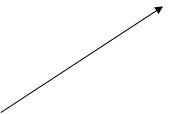 Psalms of Personal LamentKathe Kollwitz – Woman with Dead Child
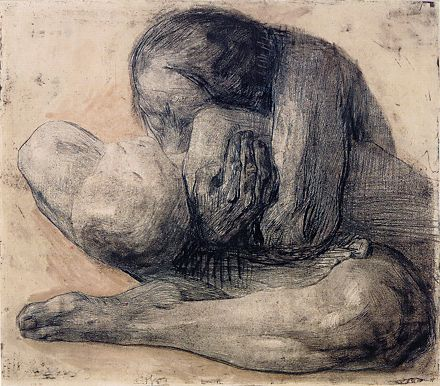 Psalms of Praise
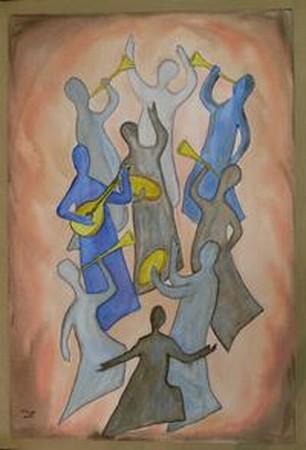 Example of Admiration
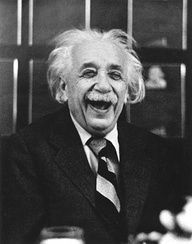 Psalms of Wisdom
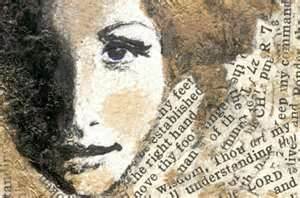 Example of Confidence
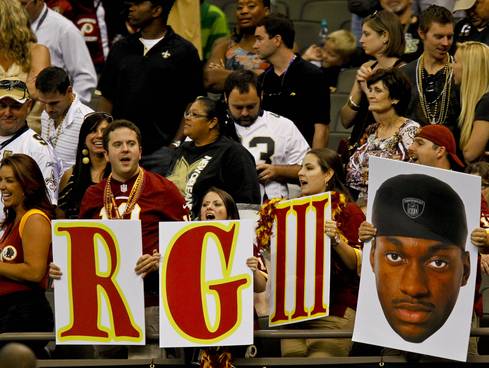 Imprecatory or Curse Psalms
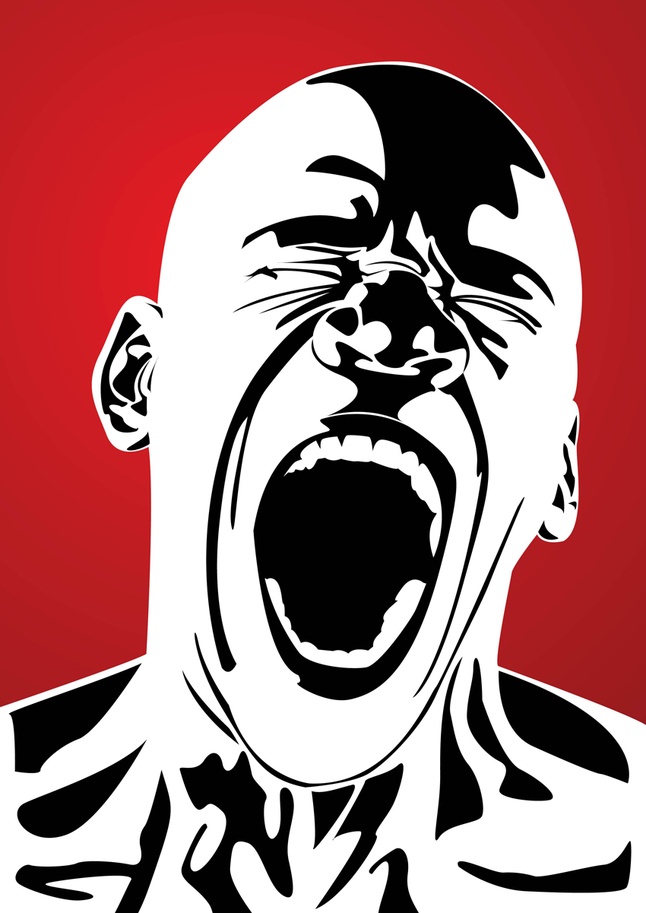 Psalms of Ascent
GOD

                                

		      Representative